Lecture 14: Sequential Circuits, FSM
Today’s topics: 

 Adder wrap-up
 Sequential circuits
 Finite state machines
1
Adder Summary
Using the generate/propagate abstraction to add layers of ccts
 Key: all g/p/G/P signals can be calculated based on a/b inputs
   (they don’t need carry-in as inputs, so they can all be done rightaway in parallel)
 First calculate g/p with 1 gate delay: gi = ai.bi   ;  pi = ai + bi
 Then calculate G/P with up to 2 gate delays (for a block of 4 bits):
       Gi = g3 + g2.p3 + g1.p2.p3 + g0.p1.p2.p3
       Pi = p0.p1.p2.p3
 Then calculate all the carries, including for the 16th bit, with 2
   more gate delays:
     C4 = G3 + (P3.G2) + (P3.P2.G1) + (P3.P2.P1.G0) + (P3.P2.P1.P0.c0)

 Thus, this abstraction enables a design with a modest number of
    total gates, a modest number of delays, and a modest number of
    inputs per gate.
2
Trade-Off Curve
Truth table
sum-of-products adder, (2, 264)
Performance
# sequential gates
#inputs to each gate
gp adder (3, 33)
Carry Lookahead GP adder (7, 5)
Ripple-Carry
adder (64, 2)
# sequential gates
3
Clocks
A microprocessor is composed of many different circuits
   that are operating simultaneously – if each circuit X takes in
   inputs at time  TIX,  takes time TEX to execute the logic,
   and produces outputs at time TOX, imagine the
   complications in co-ordinating the tasks of every circuit

 A major school of thought (used in most processors built
   today):  all circuits on the chip share a clock signal (a
   square wave) that tells every circuit when to accept
   inputs, how much time they have to execute the logic, and
   when they must produce outputs
4
Clock Terminology
Rising clock edge
Cycle time
Falling clock edge
4 GHz = clock speed =           1            =         1        .
                                         cycle time            250 ps
5
Sequential Circuits
Until now, circuits were combinational – when inputs change, the
   outputs change after a while (time = logic delay thru circuit)
Combinational
Circuit
Combinational
Circuit
Outputs
Inputs
We want the clock to act like a start and stop signal – a “latch” is
    a storage device that separates these circuits – it ensures that
    the inputs to the circuit do not change during a clock cycle
Clock
Clock
Combinational
Circuit
Combinational
Circuit
Outputs
Inputs
Latch
Latch
6
Sequential Circuits
Sequential circuit: consists
   of combinational circuit and
   a storage element

 At the start of the clock
   cycle, the rising edge
   causes the “state” storage
   to store some input values

 This state will not change for an entire cycle (until next rising edge)

 The combinational circuit has some time to accept the value
   of “state” and “inputs” and produce “outputs”

 Some of the outputs (for example, the value of next “state”) may feed
   back (but through the latch so they’re only seen in the next cycle)
Inputs
State
Clock
Outputs
Inputs
Combinational Cct
7
Designing a Latch
An S-R latch: set-reset latch
 When Set is high, a 1 is stored
 When Reset is high, a 0 is stored
 When both are low, the previous state is preserved (hence,
    known as a storage or memory element)
 Both are high – this set of inputs is not allowed

Verify the above behavior!
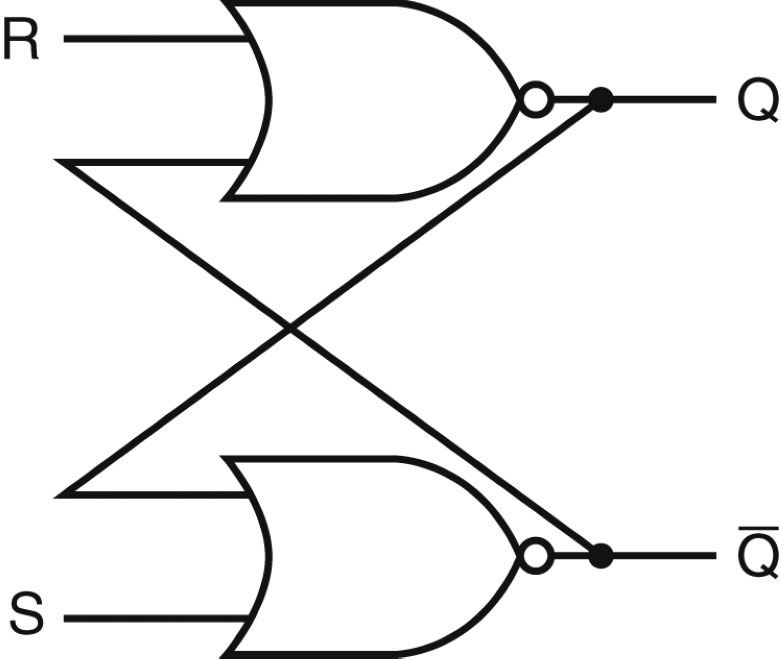 8
Source: H&P textbook
D Latch
Incorporates a clock

 The value of the input D signal (data) is stored only when the clock
   is high – the previous state is preserved when the clock is low
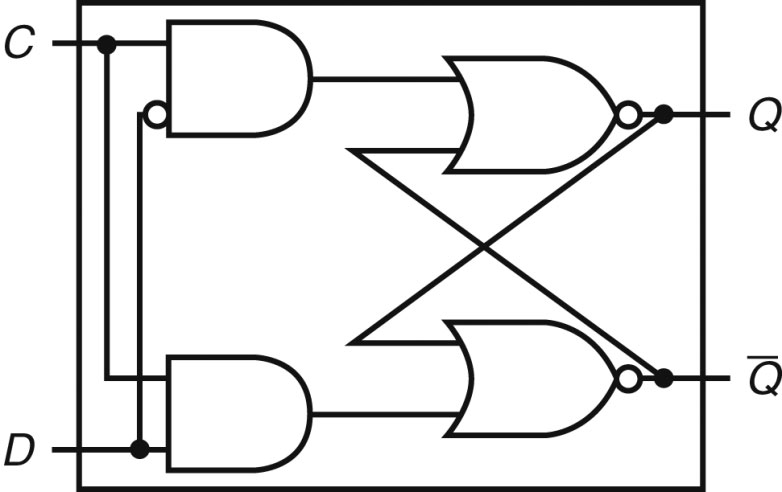 9
Source: H&P textbook
D Flip Flop
Terminology:
    Latch: outputs can change any time the clock is high (asserted) 
    Flip flop: outputs can change only on a clock edge

 Two D latches in series – ensures that a value is stored only on
    the falling edge of the clock
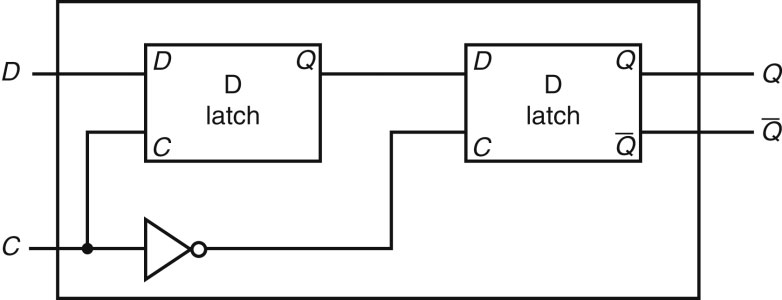 10
Source: H&P textbook
Finite State Machine
A sequential circuit is described by a variation of a truth
   table – a finite state diagram  (hence, the circuit is also
   called a finite state machine)

 Note that state is updated only on a clock edge
Next
state
Next-state
Function
Current
State
Clock
Output
Function
Outputs
Inputs
11
State Diagrams
Each state is shown with a circle, labeled with the state
   value – the contents of the circle are the outputs

 An arc represents a transition to a different state, with the
   inputs indicated on the label
D = 0
D = 1
This is a state diagram for ___?
D = 1
0
1
0
1
D = 0
12
3-Bit Counter
Consider a circuit that stores a number and increments the value on
   every clock edge – on reaching the largest value, it starts again from 0

   Draw the state diagram:
 How many states?
 How many inputs?
13
3-Bit Counter
Consider a circuit that stores a number and increments the value on
   every clock edge – on reaching the largest value, it starts again from 0

   Draw the state diagram:
 How many states?
 How many inputs?
000
001
010
011
100
101
110
111
000
001
010
011
100
101
110
111
14
Tackling FSM Problems
Three questions worth asking:
 What are the possible output states?  Draw a 
   bubble for each.
 What are inputs?  What values can those inputs take?
 For each state, what do I do for each possible 
   input value?  Draw an arc out of every bubble for 
   every input value.
15
Traffic Light Controller
Problem description: A traffic light with only green and red; either the
   North-South road has green or the East-West road has green (both
   can’t be red); there are detectors on the roads to indicate if a car is
   on the road; the lights are updated every 30 seconds; a light need
   change only if a car is waiting on the other road

   State Transition Table:
     How many states?
     How many inputs?
     How many outputs?
16
State Transition Table
Problem description: A traffic light with only green and red; either the
   North-South road has green or the East-West road has green (both
   can’t be red); there are detectors on the roads to indicate if a car is
   on the road; the lights are updated every 30 seconds; a light must
   change only if a car is waiting on the other road

   State Transition Table:
        CurrState       InputEW    InputNS            NextState=Output
             N                    0                0                             N
             N                    0                1                             N
             N                    1                0                             E
             N                    1                1                             E
             E                    0                0                             E
             E                    0                1                             N
             E                    1                0                             E
             E                    1                1                             N
17
State Diagram
State Transition Table:
        CurrState       InputEW    InputNS            NextState=Output
             N                    0                0                             N
             N                    0                1                             N
             N                    1                0                             E
             N                    1                1                             E
             E                     0                0                             E
             E                     0                1                             N
             E                     1                0                             E
             E                     1                1                             N
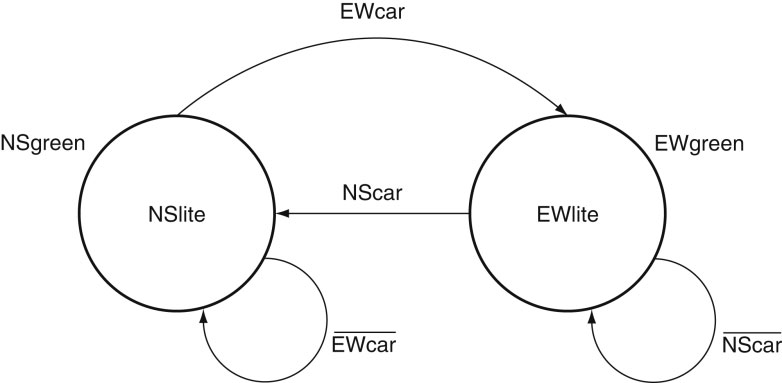 18
Source: H&P textbook